10. VARIABLE STARS
Team Croatia
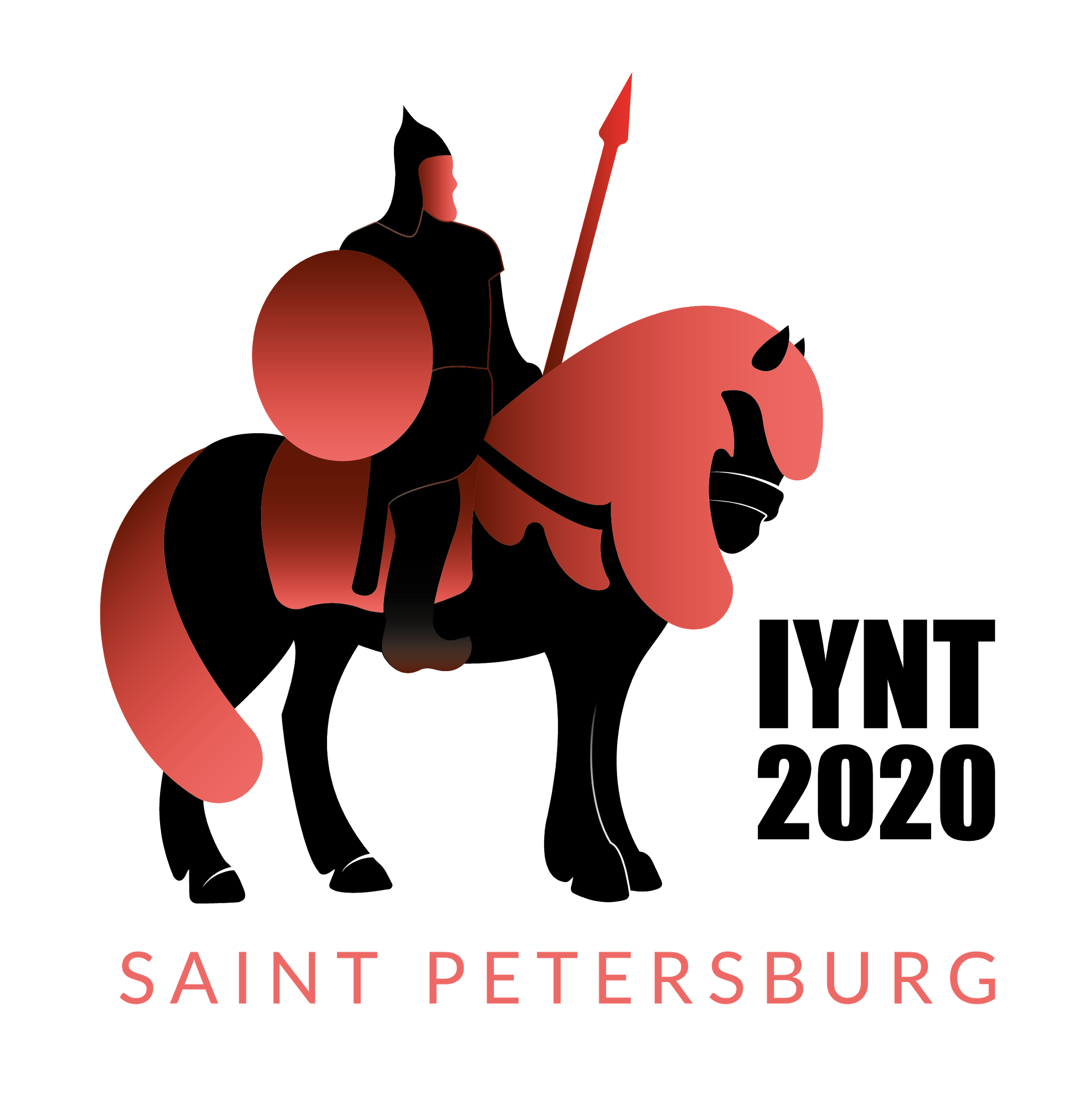 Reviewer: Đurđica Kovačić
REPORTER
explained intristic and extrinsic stars BUT 
- didn’t explain brightness, magnitude, light curve…
-main changing characteristics in variable stars!

didn’t directly look at stars - light bulb
not changing  diameter, temperature, etc. - variable star??
no quantative modules or hypotheses! 
could have compared with existing online data base results

bulbs don’t present variable stars at the last graph - no applicable conclusions 
saw errors in the research - but missed large ones
stated that light curve does not depend on magnitude but on luminosity -incorrect!
Analysis ofproblem
Theoreticalintroduction
Analysisof data
Experiment
Conclusion
Hypotheses
‹#›
Very good
OK
Not so good
OPPONENT
Asked good questions: how is the experimental setup (light bulb) applicable to variable stars - in my opinion it is not applicable
missed some important errors - repetitions,no changing of parameters - diameter of the light bulb, brightness, temperature (characteristics of variable star) etc.
said that the reporter has a perfect model which is not true
corrected the theory (light curve): didn’t explain why and how
said that reported had clear hypotheses - reporter did not have hypotheses
noticed that the model is not applicable
Commented on the neat and beauty of slides- not related to the research
Noticed the lack of quantative results
‹#›
DISCUSSION
Does the report connect to the problem statement:
agree with the opponent that it is not related since the experimental setup is false

Reported said that light bulbs, and therefore the problem, does not depend on the magnitude of the light bulb/star - not true since from magnitude we can calculate brightness of the star

Asked about parameters in real life:
reporter said that she does not need to change parameter - agree with the opponent that the reporter missed the problem and did not apply it to real life and stars
conclusion -> the reporter missed the point of the problem
‹#›
THANK YOU!
Team Croatia
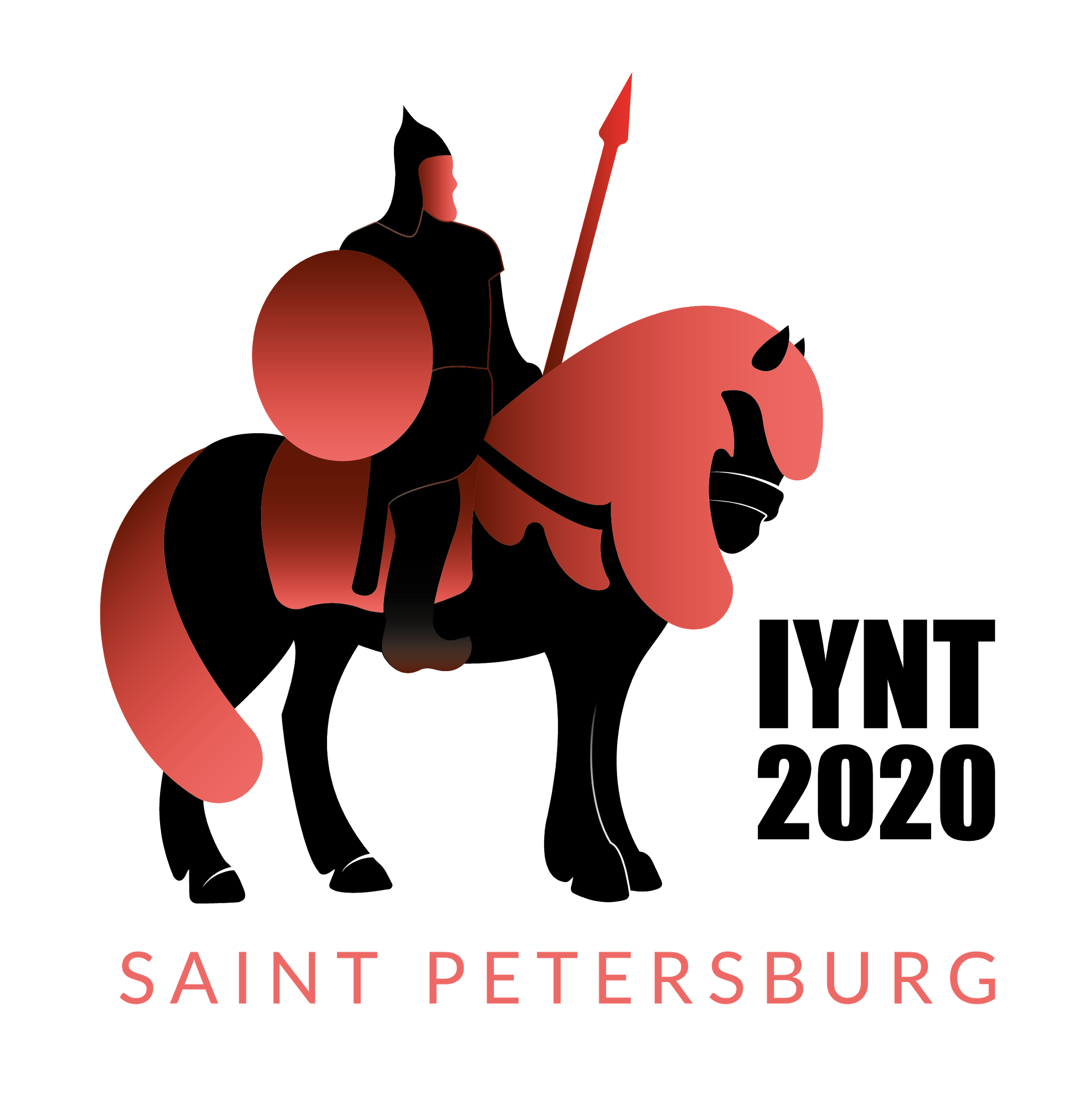 Reviewer: Đurđica Kovačić